Caricature, popular illustration and magazine cultures
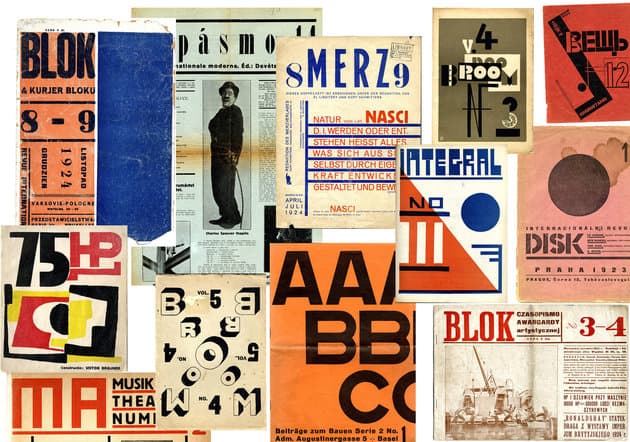 25 October 2023
Clockwise, from top left: Blok (Warsaw, 1924); Pasmo (Brno, 1925); Merz (Hannover, 1924); Broom (Berlin, 1923); Veshch/Gegenstand/Objet (Berlin, 1922); Integral (Bucharest, 1925); Disk (Prague, 1923); Blok (Warsaw, 1924); ABC: Beiträge zum Bauen (Basel, 1926); Broom (Berlin, 1923); MA (Vienna, 1924); 75HP (Bucharest, 1924). The Museum of Modern Art Library
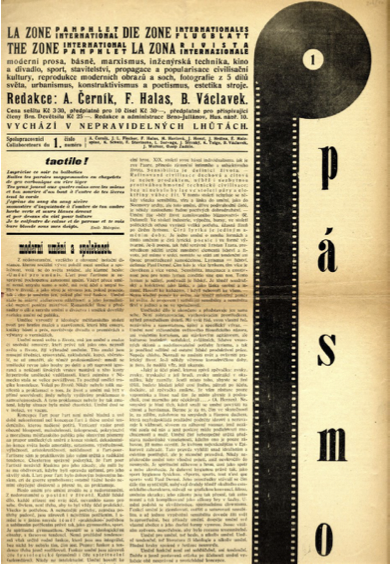 Pásmo, 1924, no. 1.
The avant-garde and modernist magazines
The content of this journal is the new form of life that can in many ways be realized already today. This new form of life determines a complete re-evaluation and continuation of all researches and accomplishments in all fields of human work. All available powers are to be placed into their service. There are two necessary reasons for this. First, we want to place our individually crafted will to work into the service of collectivity. Second, the nature of the present life’s tasks makes it impossible for a single person or a few individuals to master them even to one’s individual satisfaction. But our life and the lives of all can be built in a most economical, most potentiated and most constructive manner by way of a concentration of all powers. In other words, we no longer need to yield to the pressure of all possible events; we must shape them. 

László Moholy-Nagy, ‘Richtlinien für eine Synthetische Zeitschrift,’ Pásmo (Brno), 1, 1925, no. 7-8, 5.
The avant-garde and modernist magazines
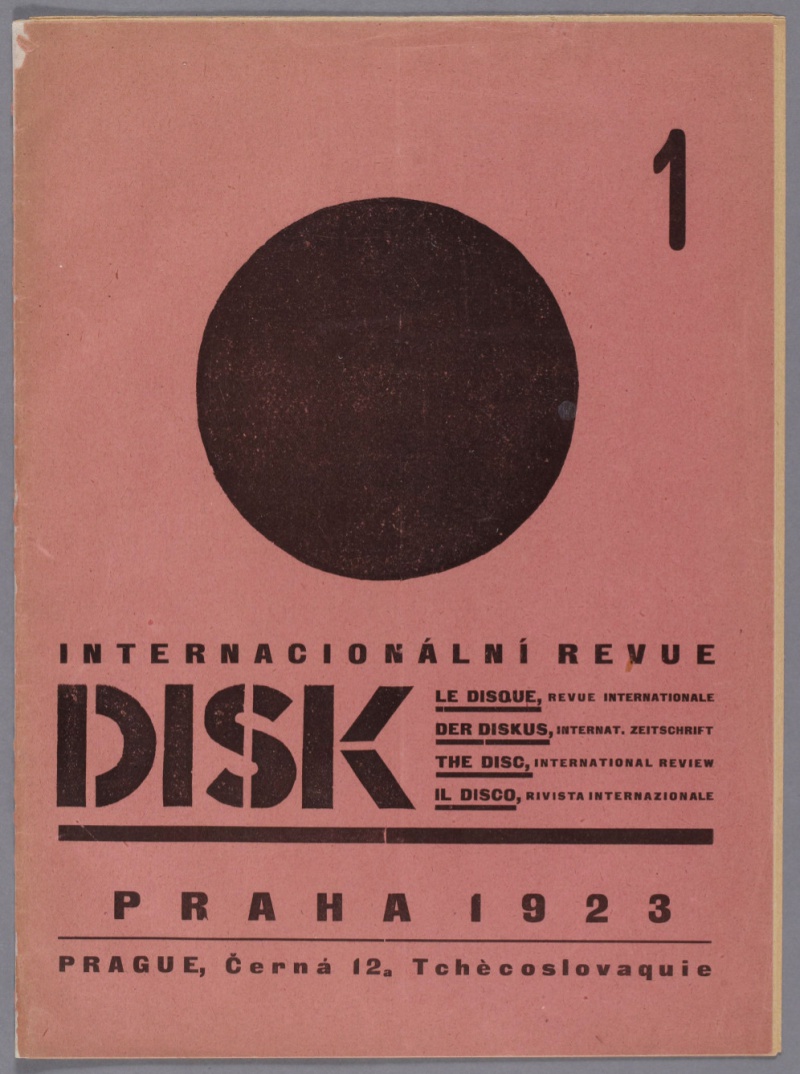 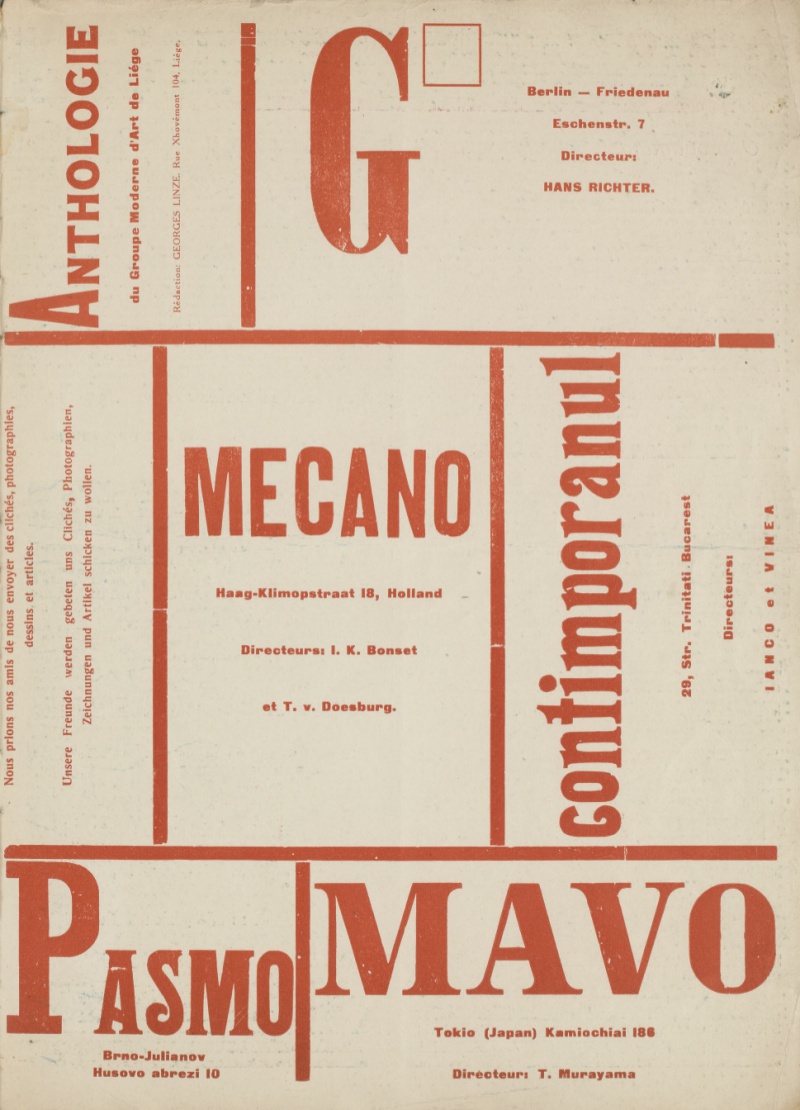 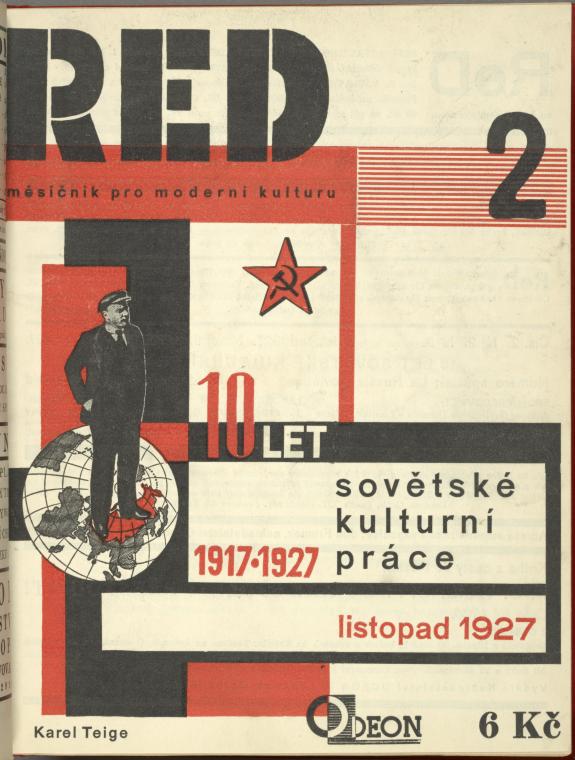 Disk 1 (1923)
ReD 1:2 (November 1927): The Russian issue.
Inside back cover of Blok 6-7, Warsaw, 1924.
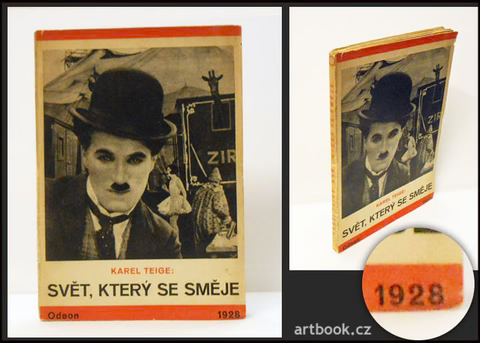 “We can make fun about the tragic and nonsensical situation of the world, we can abuse our own poverty by uncurbed jokes. We need the happy and entertaining humourist art as salt. It is certain that modern Muses are light Muses. Today’s human being who struggles with difficulties for his existence has too little time and will to engage with dull and ostentatious academic works. A human being enslaved and mechanized by the capitalist system naturally wants short, wild and poetic signs, which should also be provided by humourist art which, like most modern art, has to work with abbreviations, and be synthetic and surprising. And, as a matter of fact, a new era has given birth to new forms of humour. . . . Mockery is a weapon of libertarian and revolting spirit against the rotten and corrupted bourgeois society and morality.”

Karel Teige, “On Humor, Clowns, and Dadaists.”
Avantgarda známá a neznámá, vol. I (Prague: Svoboda, 1971), 571-572.
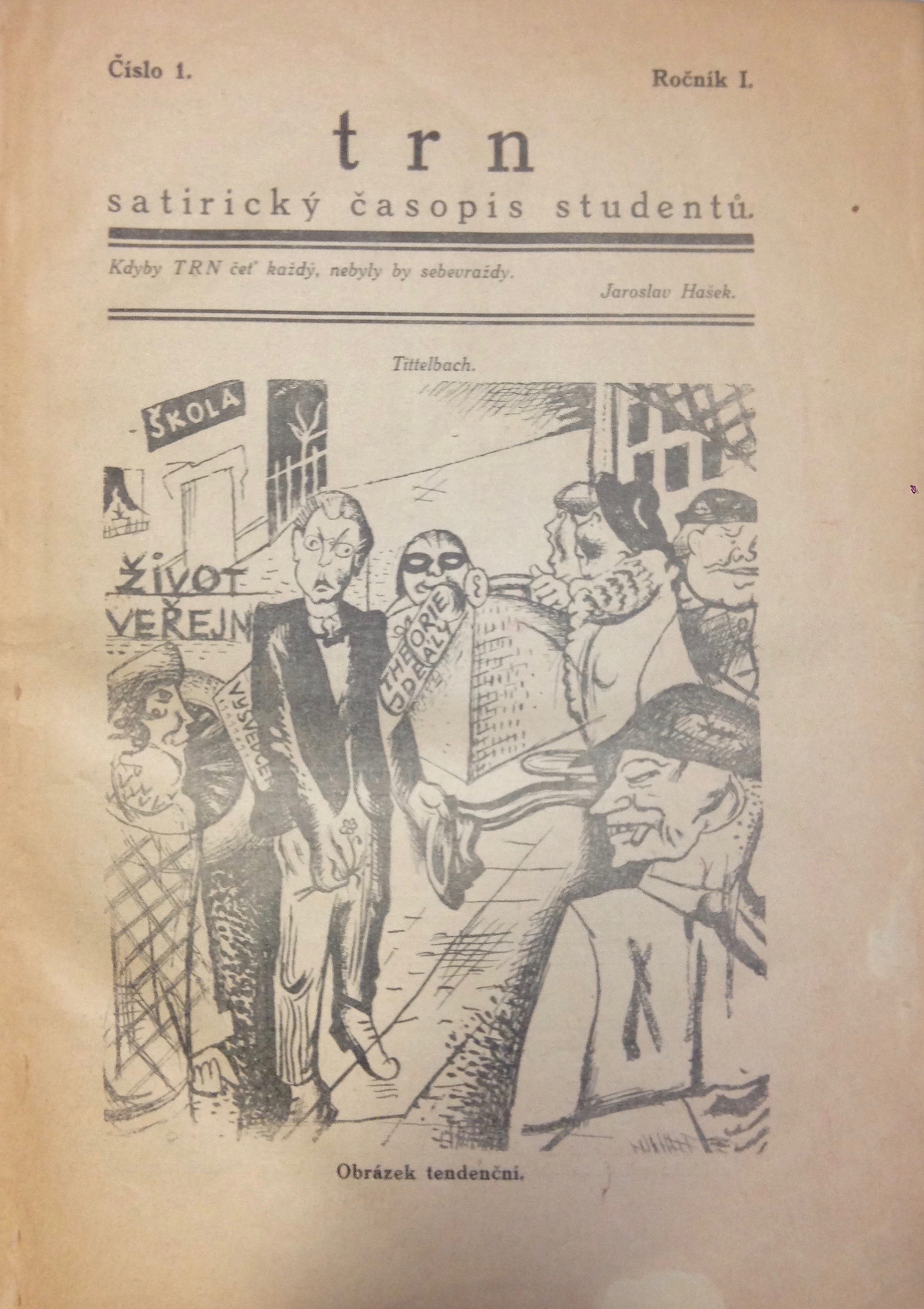 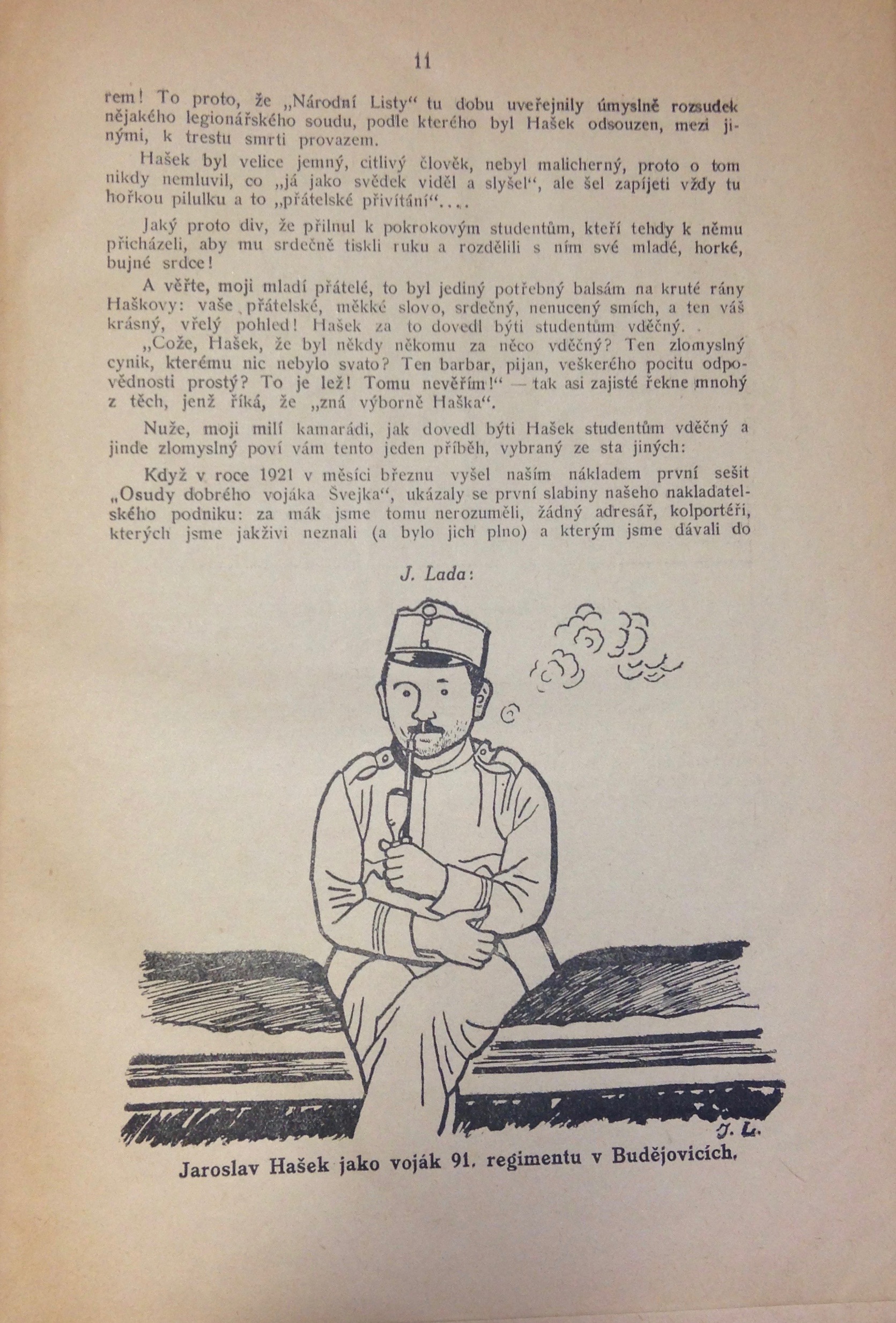 Trn Vol. 1 No.1 (1924) cover and page 3
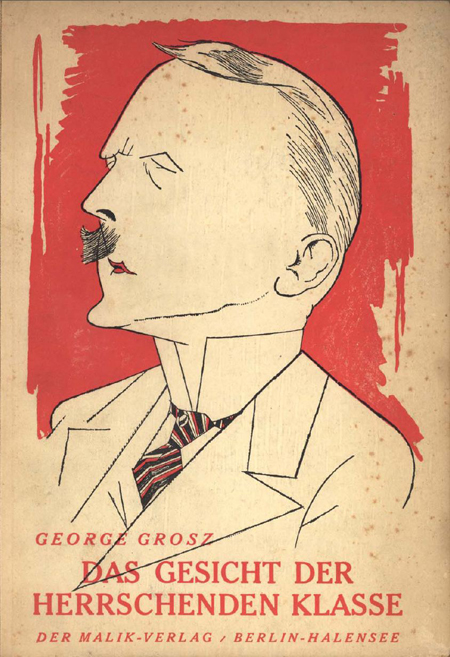 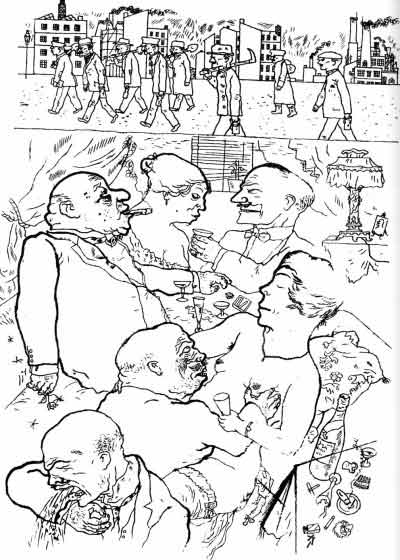 George Grosz Das Gesicht der herrschenden Klasse (Berlin: Malik, 1921)
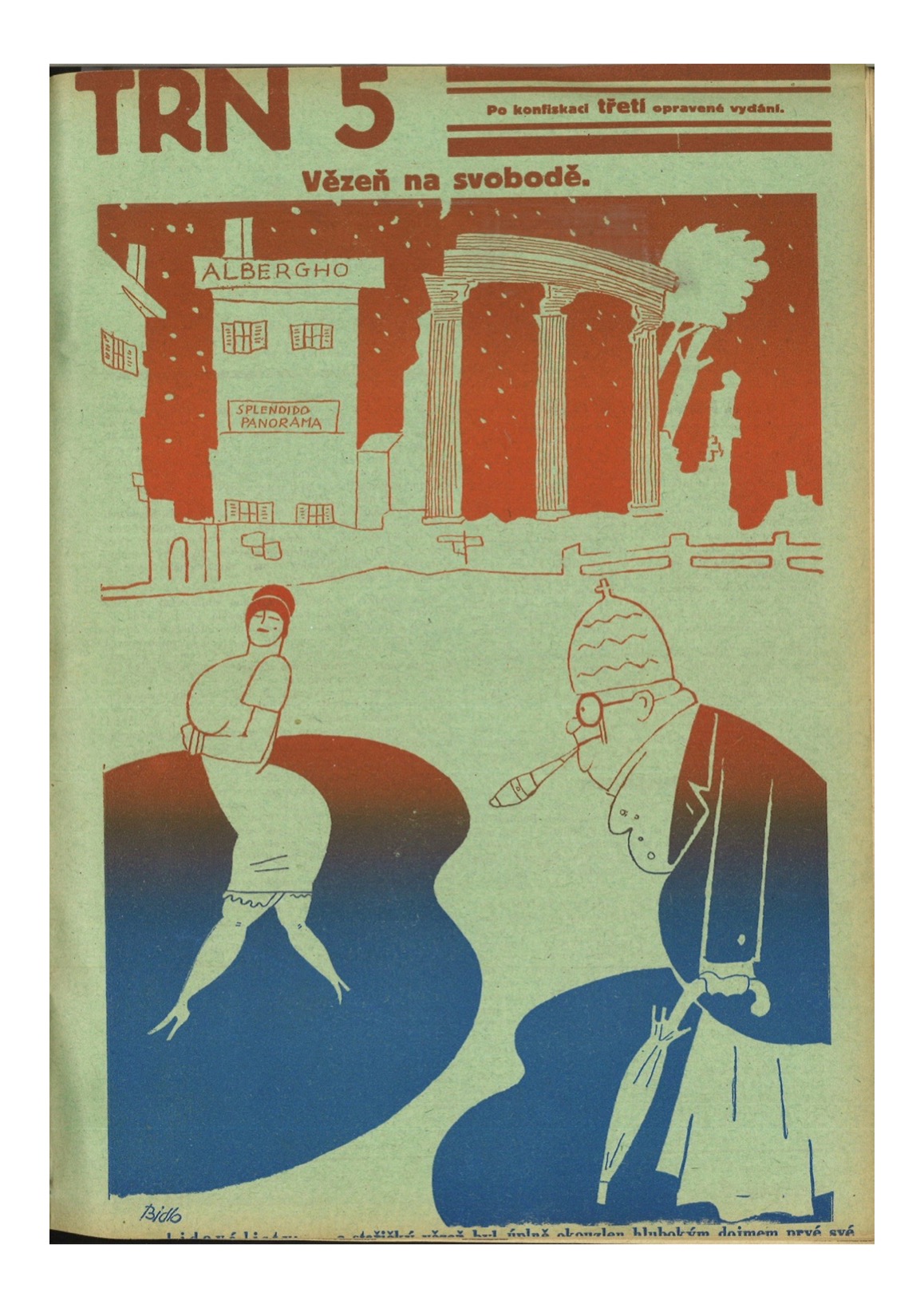 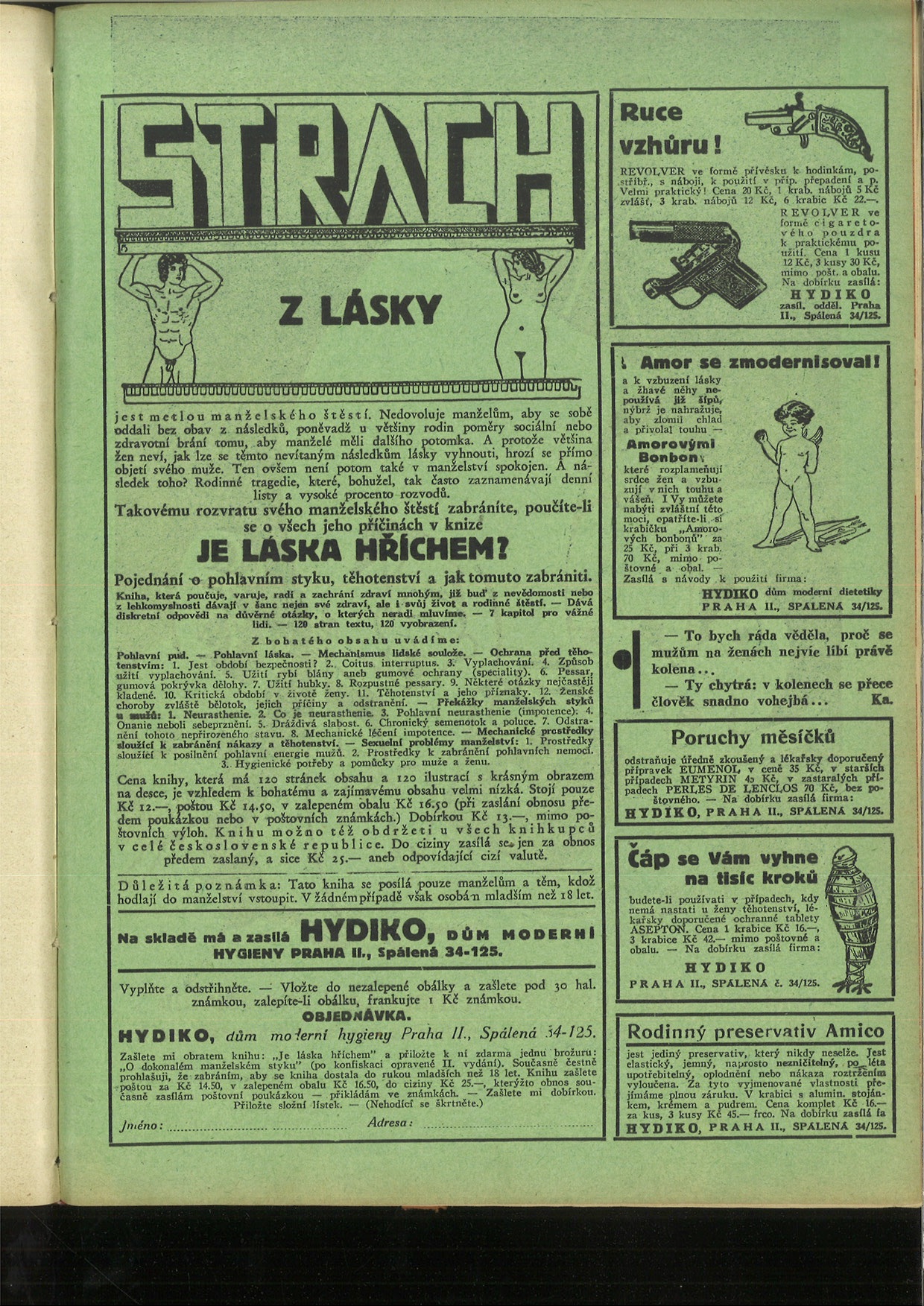 Trn 5:20, (1929)
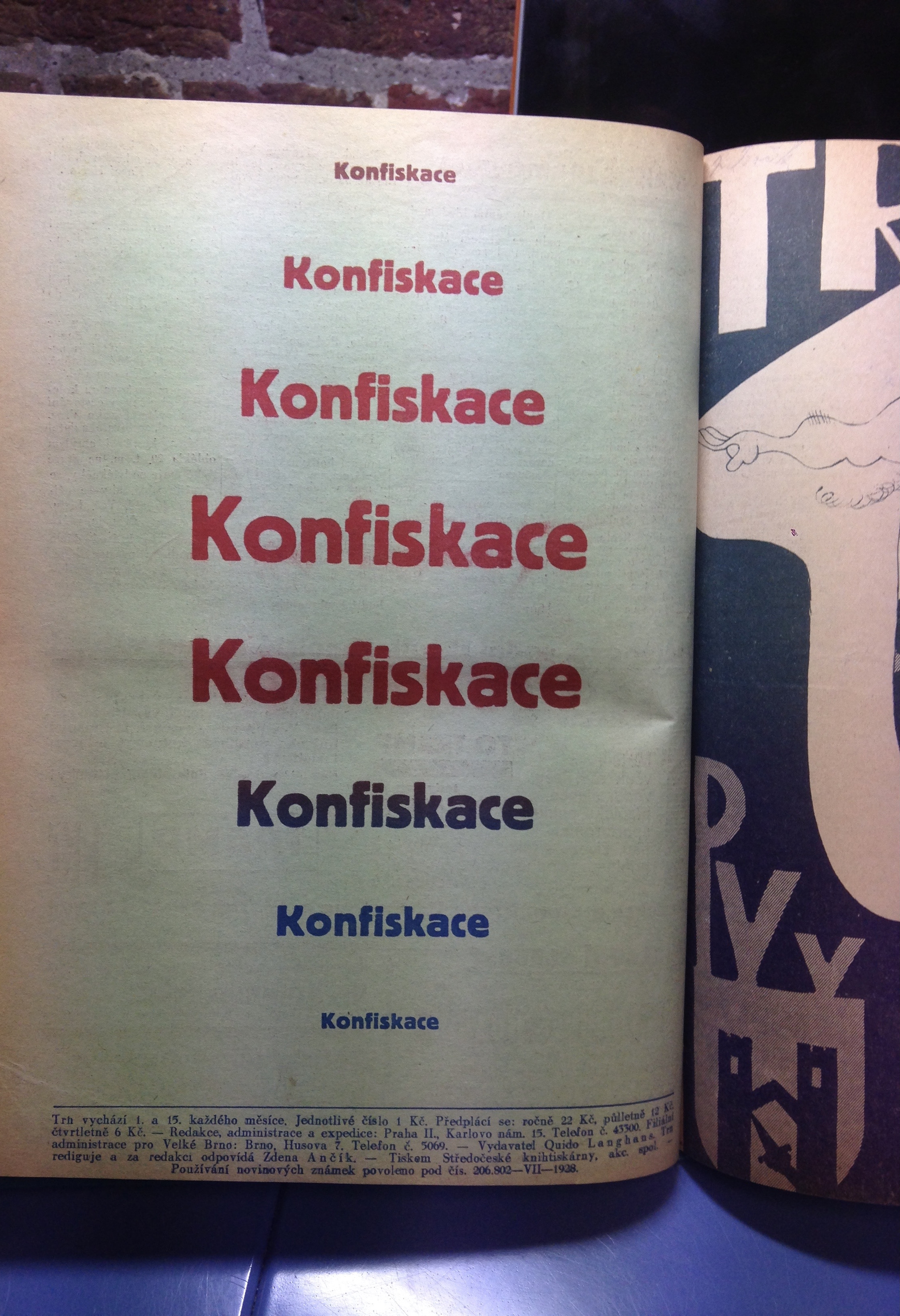 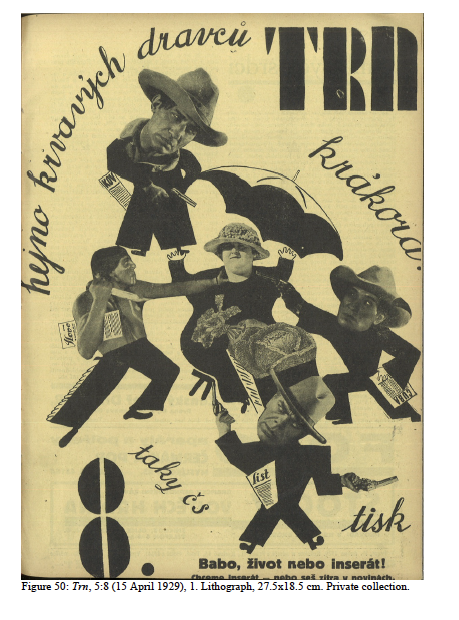 Trn, 5:8 (April 1929)
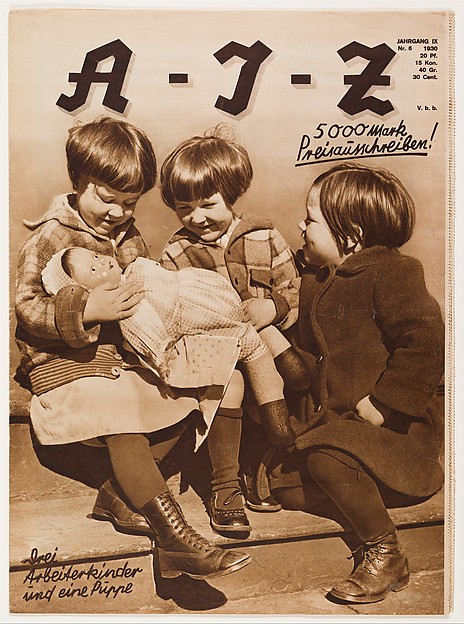 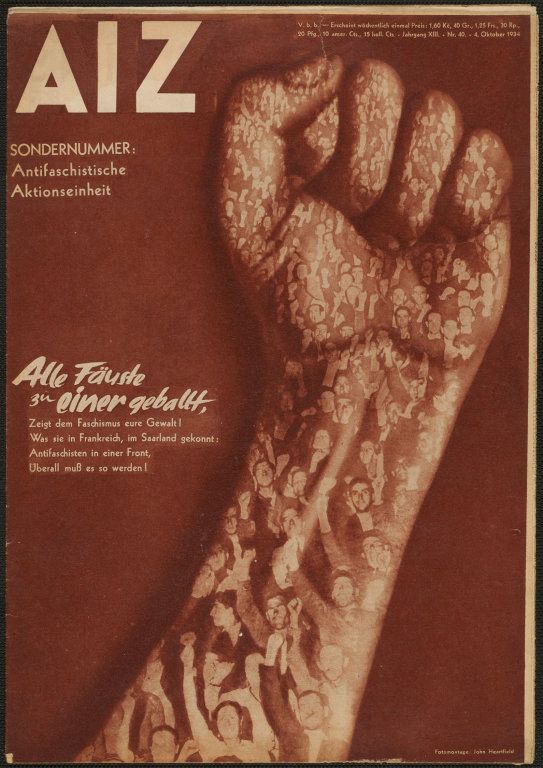 Arbeiter Illustrierte Zeitung, 9:6 (1930).
Arbeiter Illustrierte Zeitung, 13:40 (1934). Photomontage by John Heartfield.
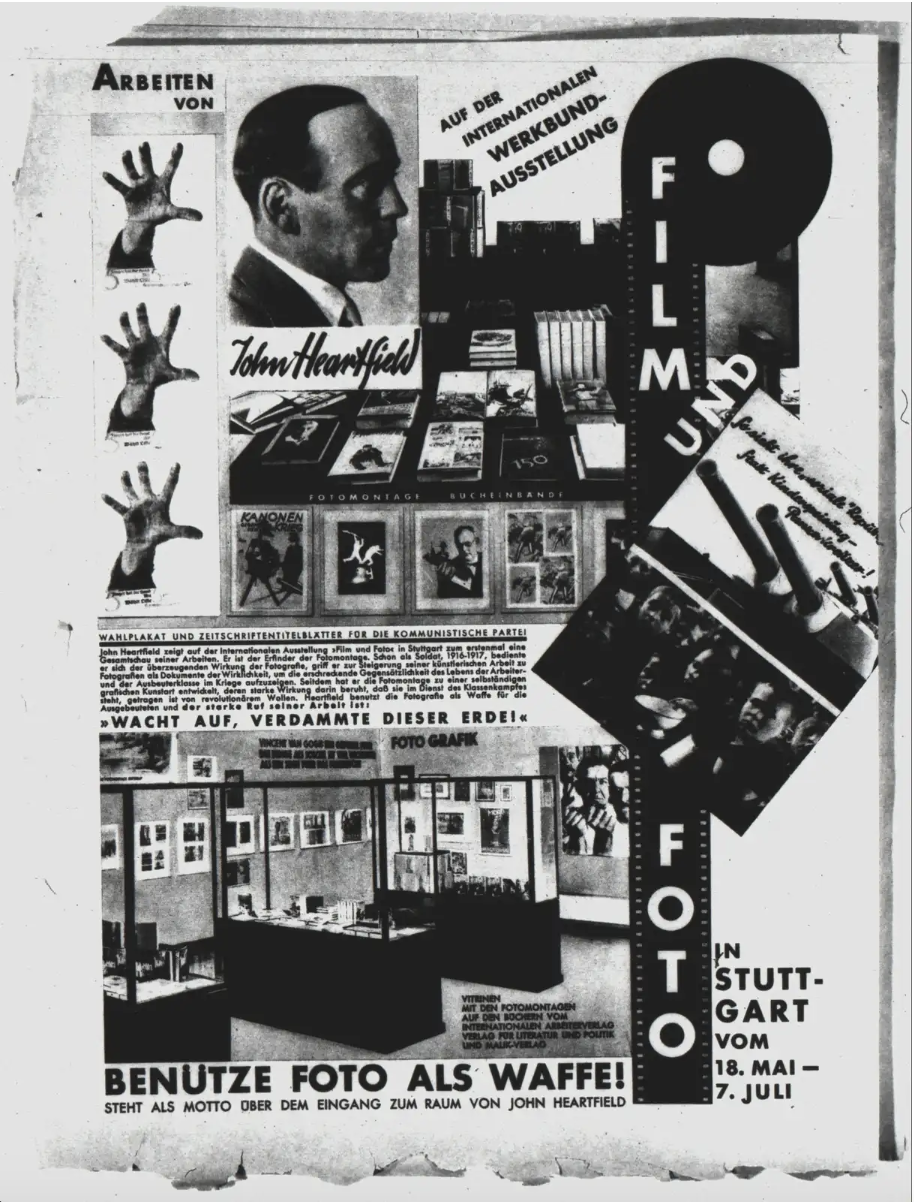 John Heartfield (1891 – 1986)
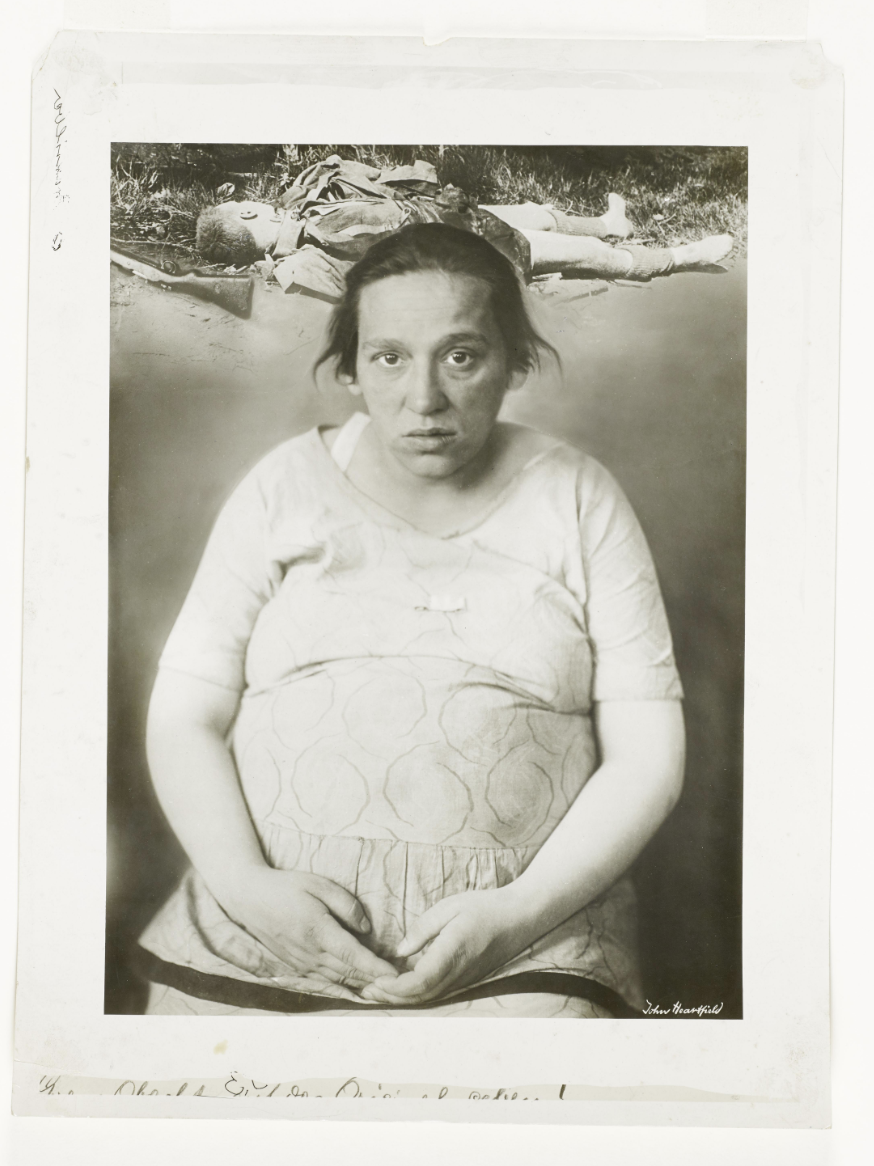 Zwangslieferantin von Menschenmaterial (Montagefotografie der Fotomontage für die AIZ, 1930, Nr. 10), https://heartfield.adk.de/node/3404
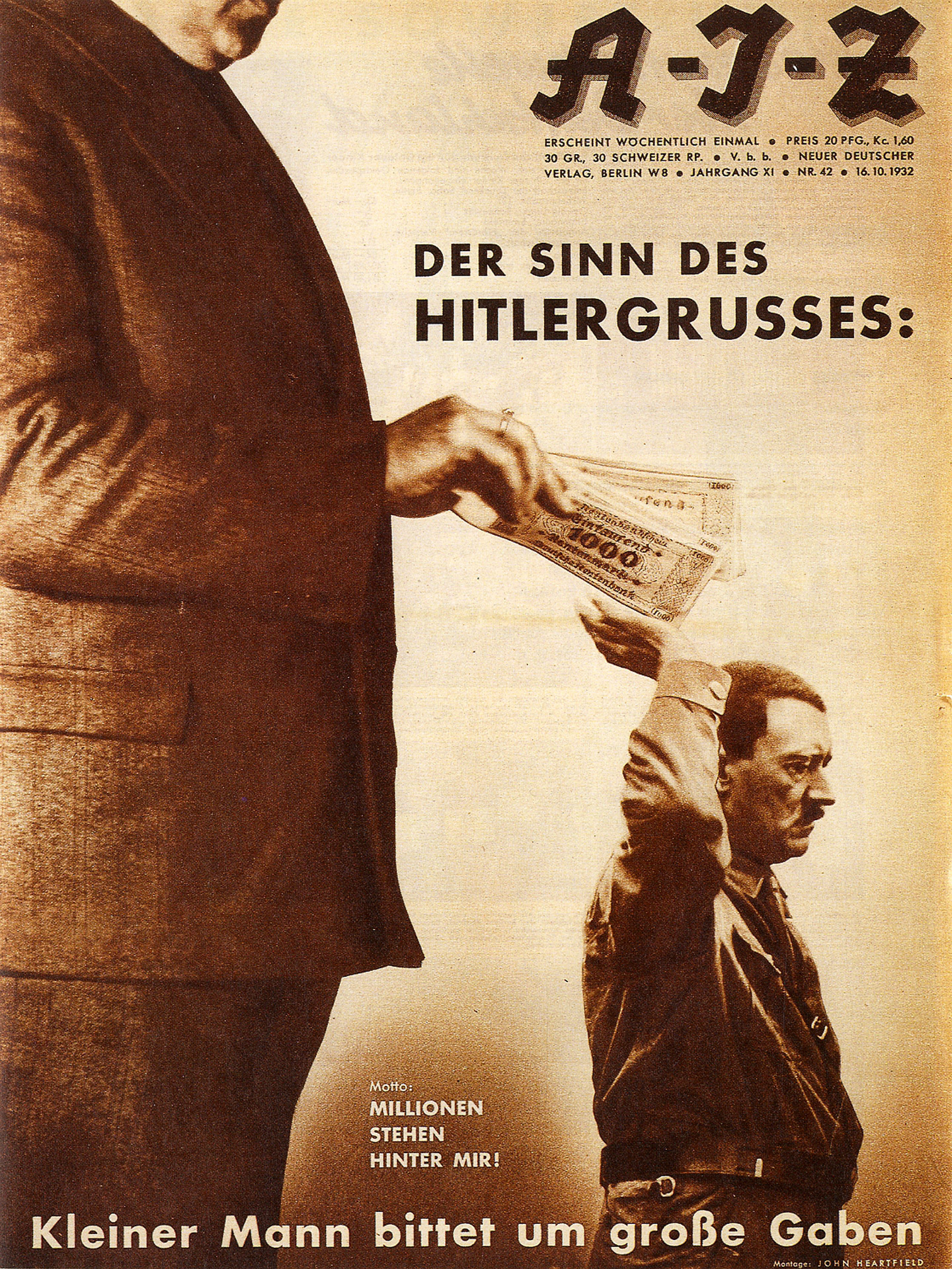 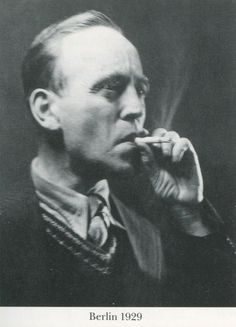 John Heartfield, 1929
Arbeiter Illustrierte Zeitung (AIZ), 16 October 1932, cover by John Heartfield: Der Sinn des Hitlergrußes: Kleiner Mann bittet um große Gaben. Motto: Millionen stehen hinter mir!(The Meaning Behind the Hitler Salute: Little Man Asks for Big Donations. Motto: Millions Stand Behind Me!)
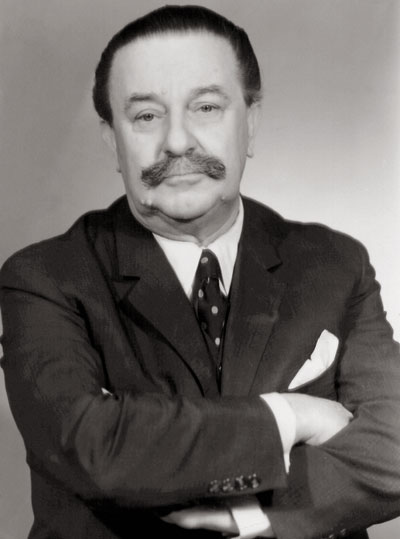 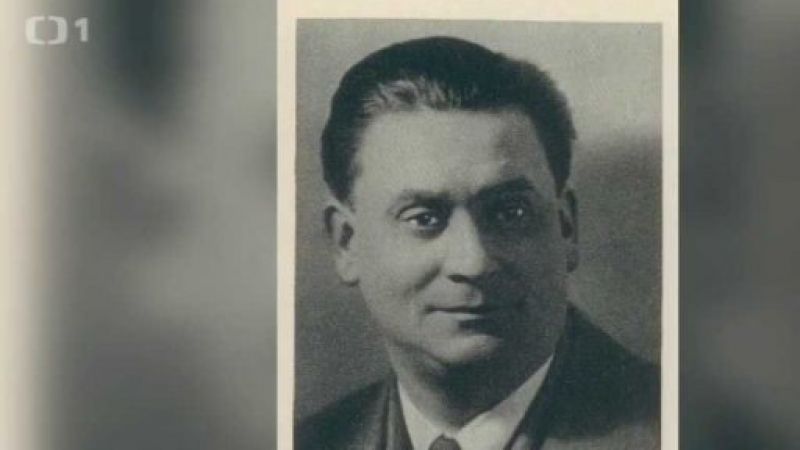 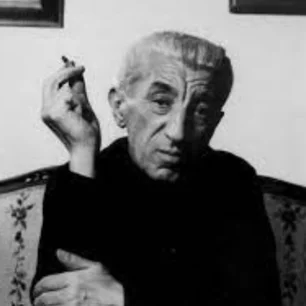 Antonín Pelc
František Bidlo, 1932
Adolf Hoffmeister, 1948
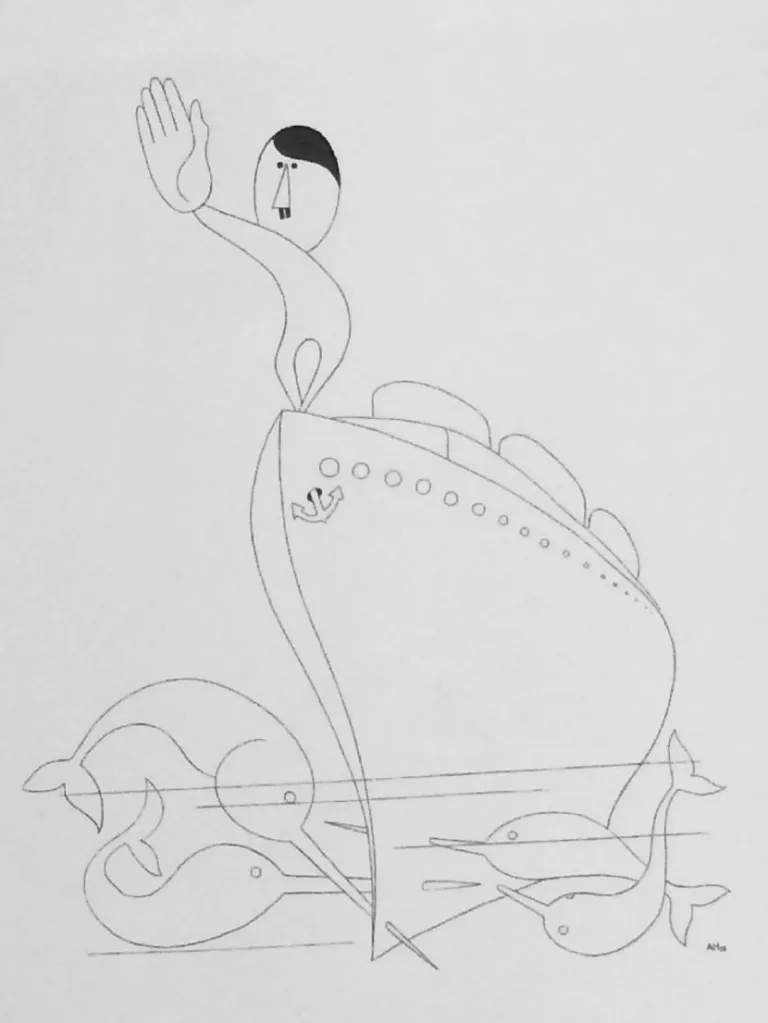 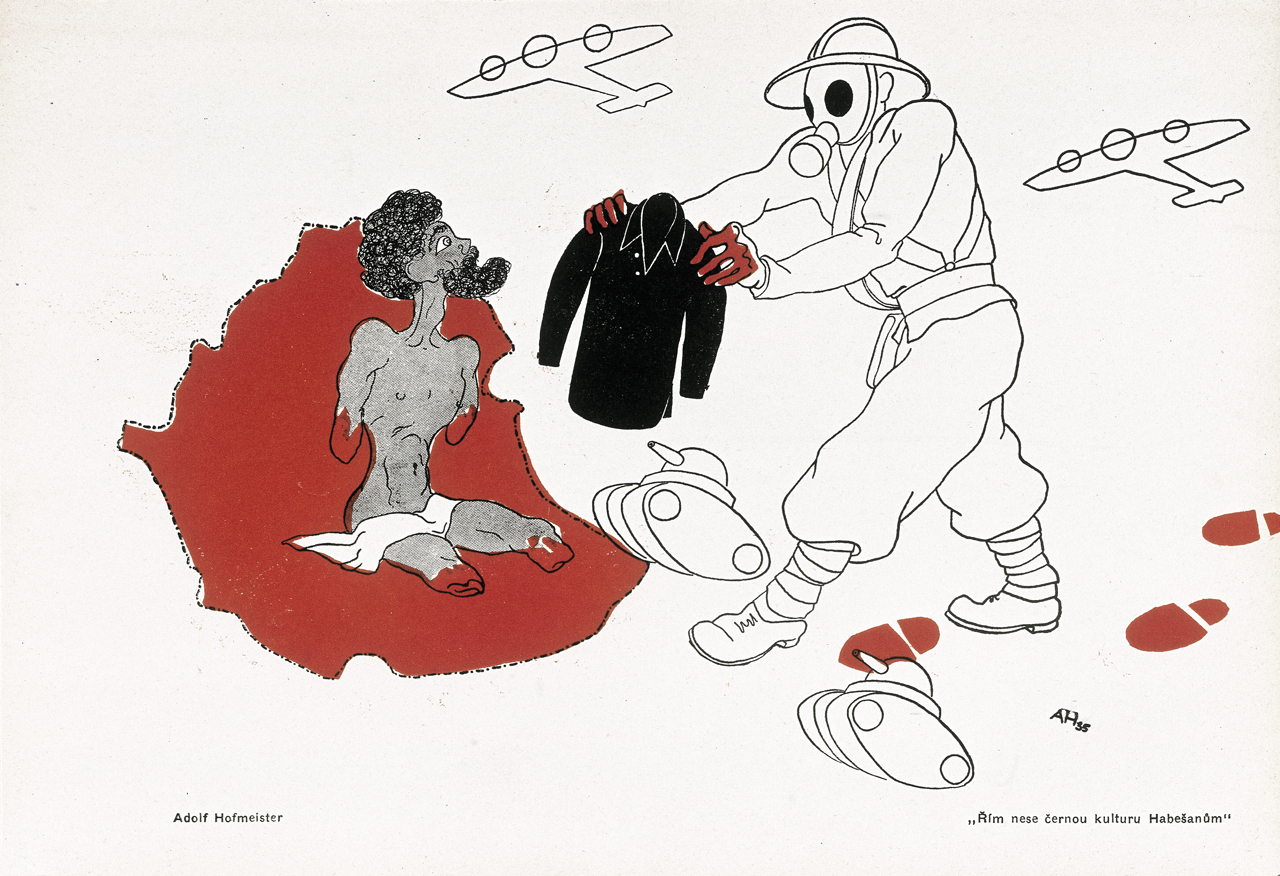 Adolf Hoffmeister, Rome brings black culture to the Abyssinians, 1936
Adolf Hoffmeister, Silently does it, 1933 © Galerie výtvarného uměni v Havlíčkové Brode
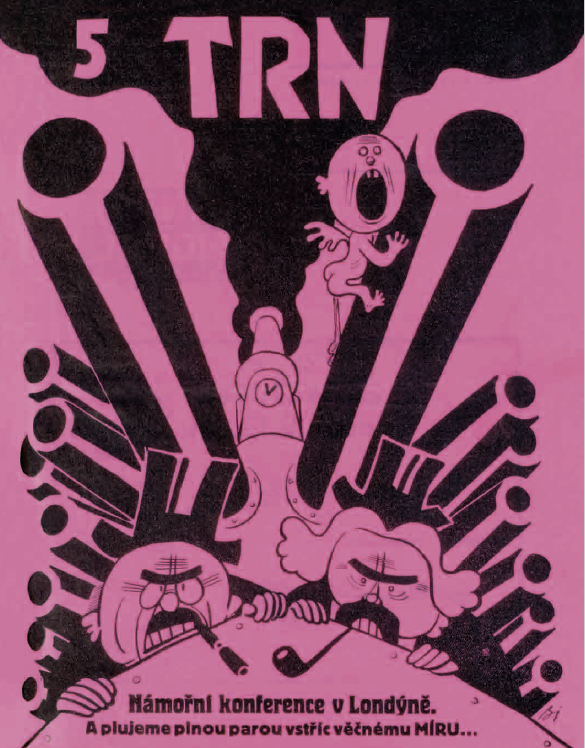 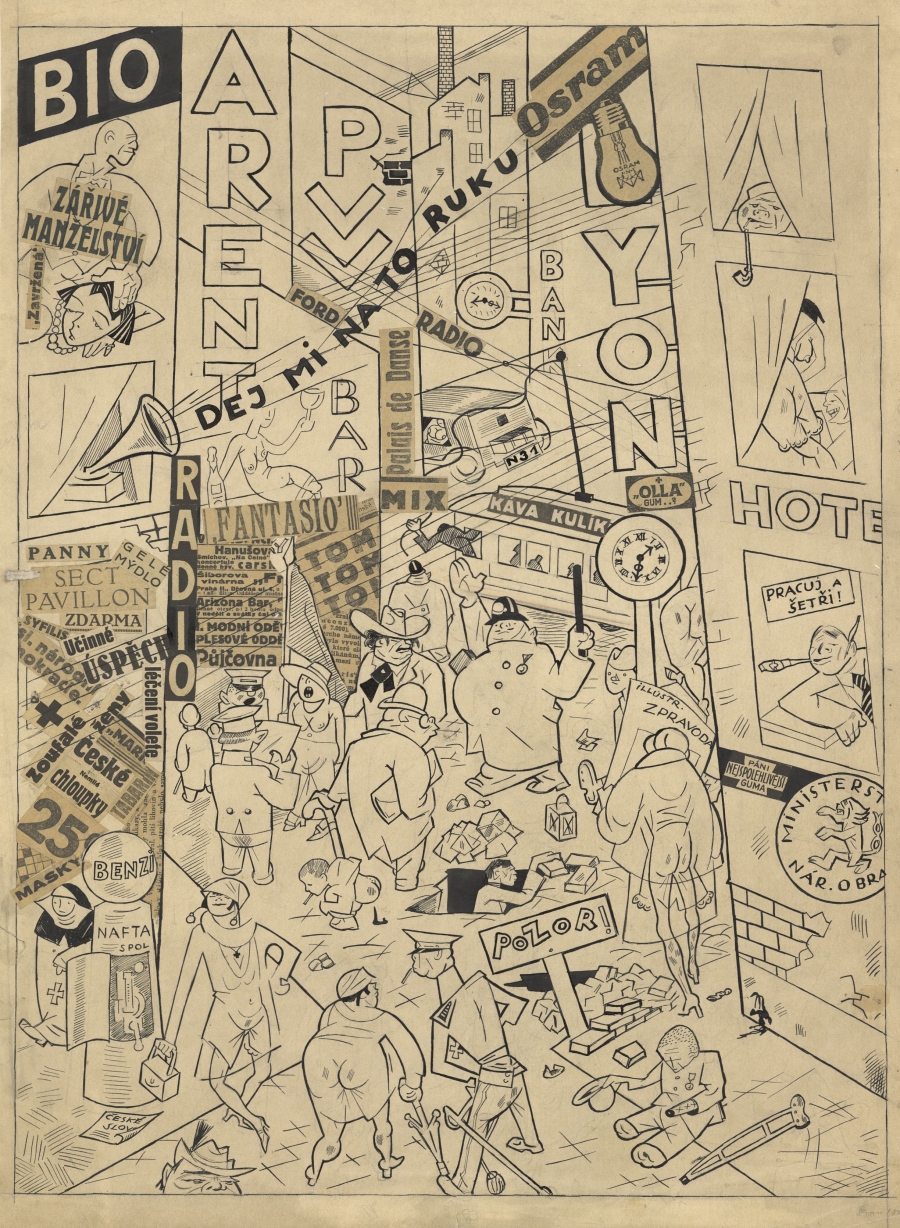 František Bidlo: Vzpomínka na Prahu. Věnováno Georgu Groszovi, 1926
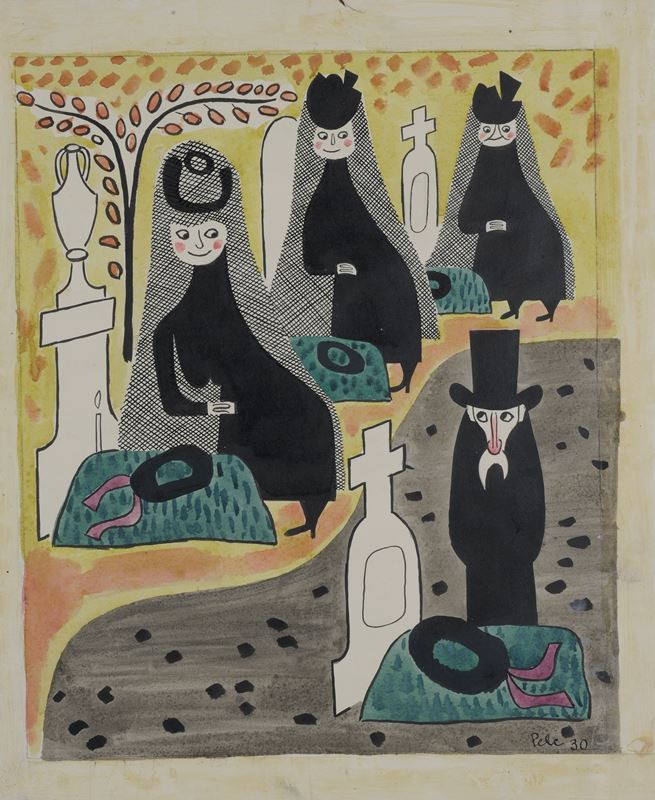 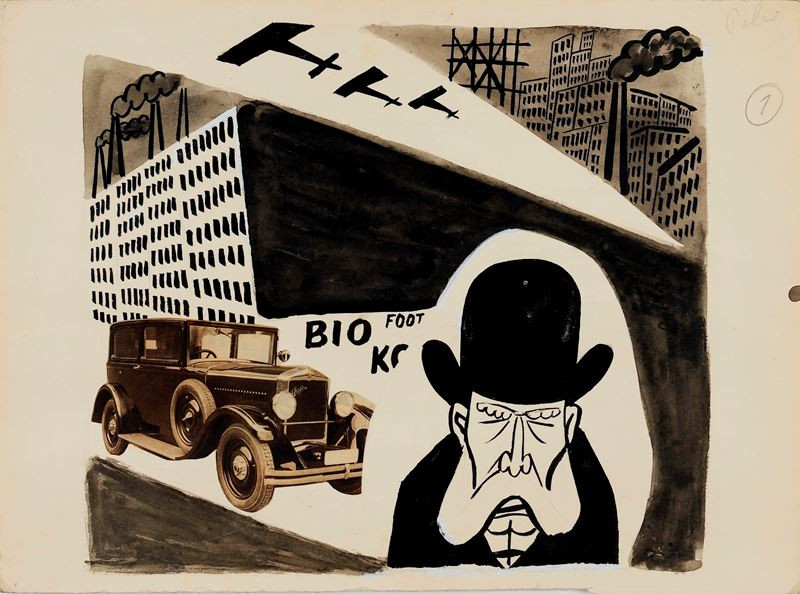 Antonín Pelc, Satirická kresba
Antonín Pelc, At the cemetery, 1930
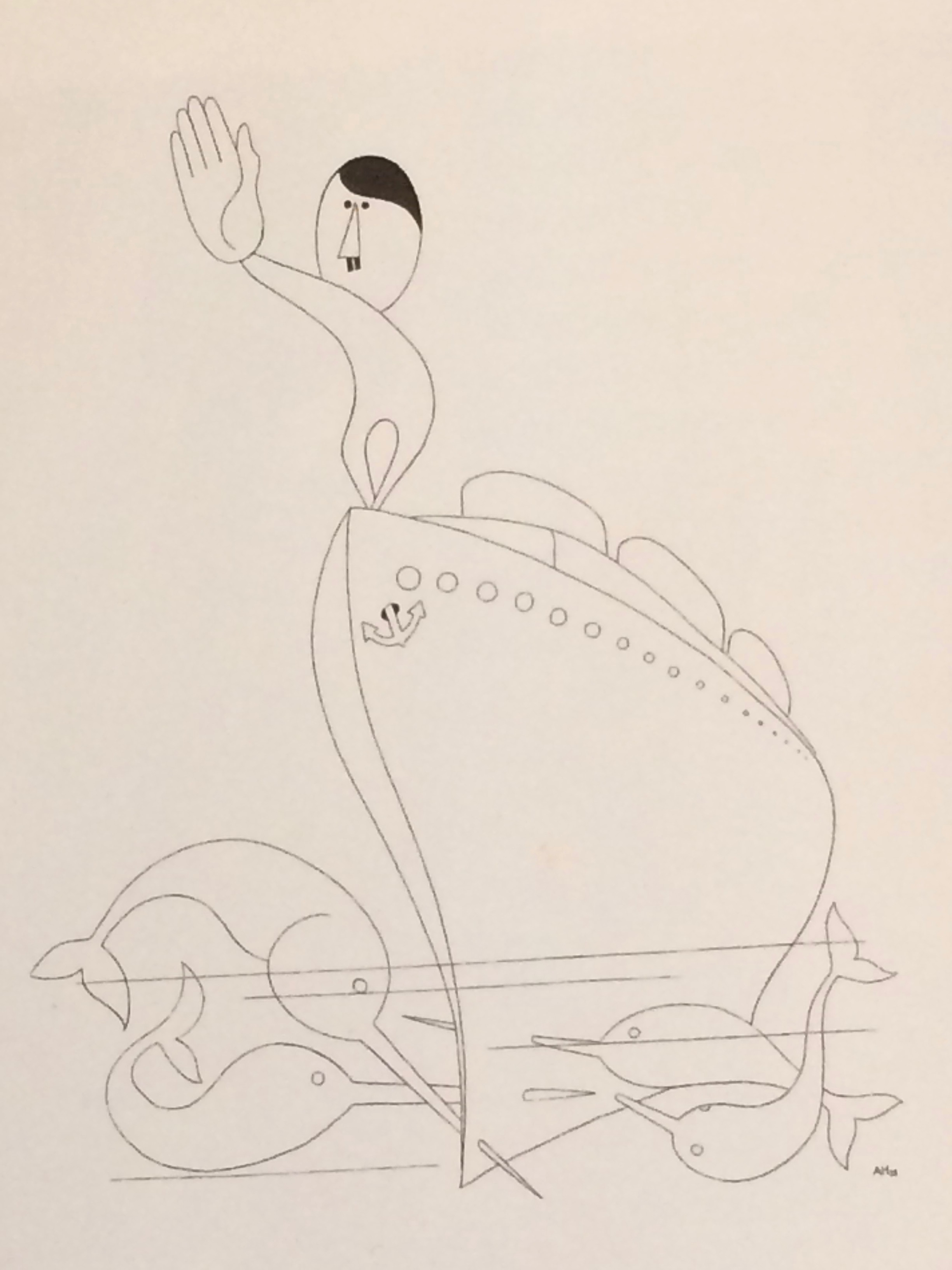 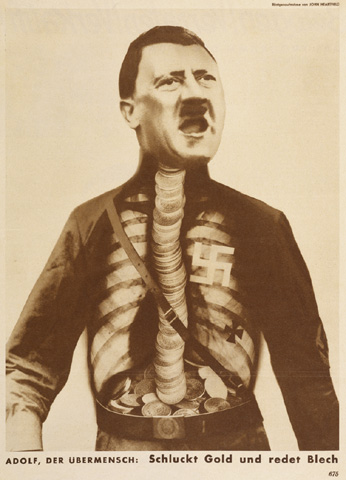 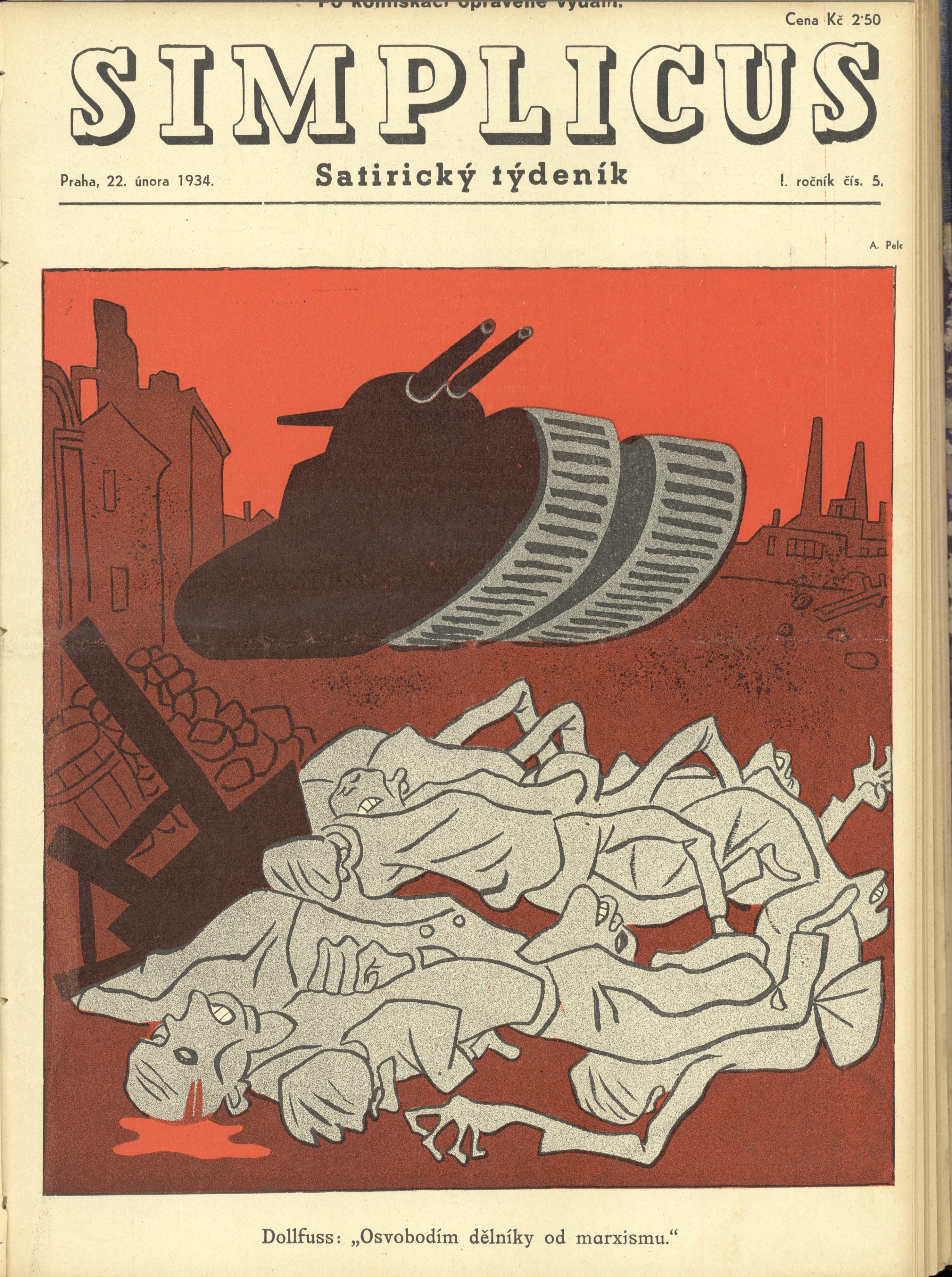 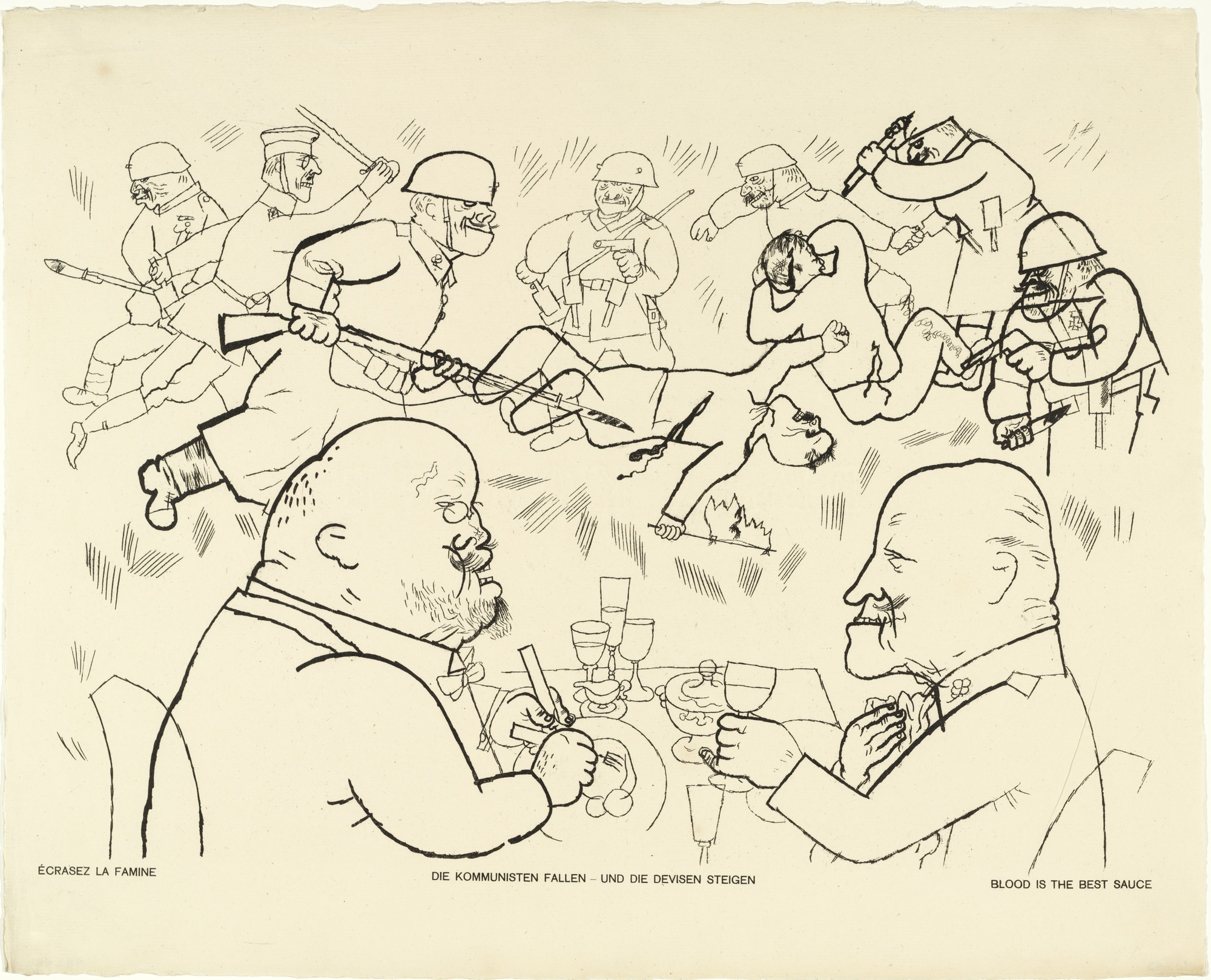 The International Caricature Exhibition
6 April – 6 June 1934
SVU Mánes, Prague
John Heartfield, George Grosz, Adolf Hoffmeister, Antonín Pelc, František Bidlo, Erich Godal, Thomas Theodor Heine, Josef Čapek
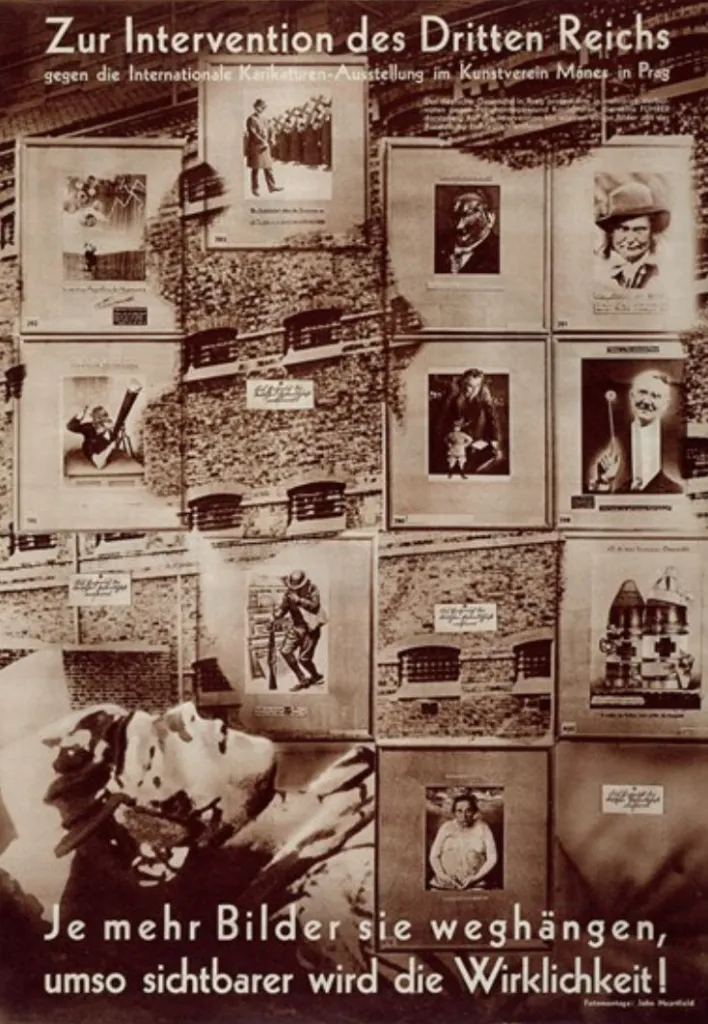 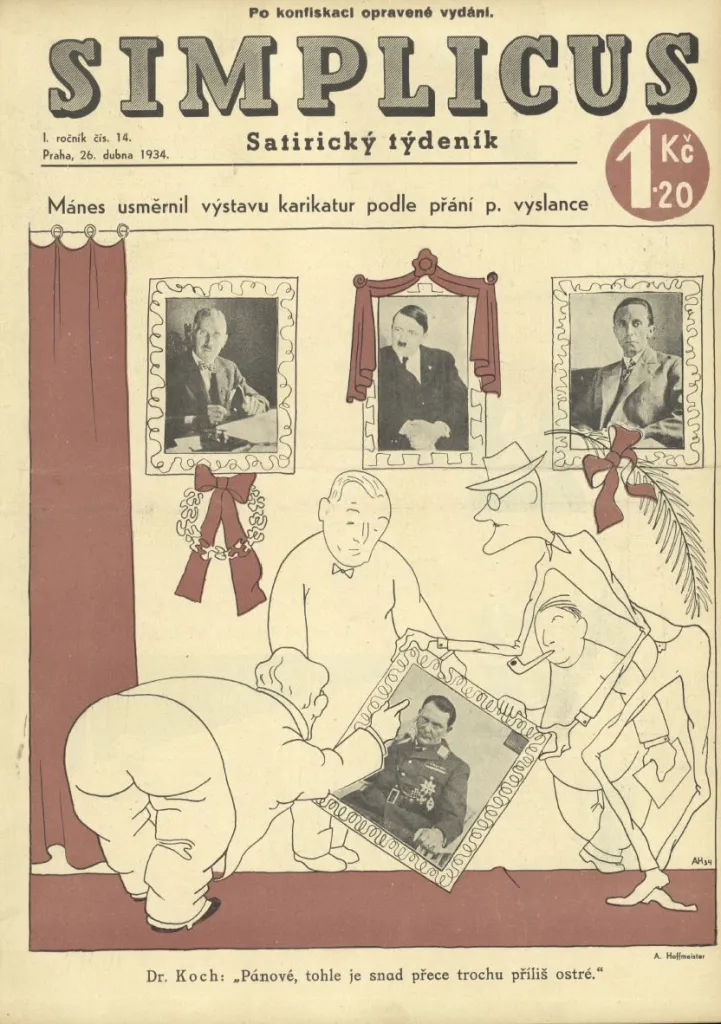 John Heartfield: On the Occasion of the Intervention of the Third Reich,1934 © David King Collection, Tate Modern
Adolf Hoffmeister: ‘Mánes streamlining the caricature exhibition in accordance with the ambassador’s wishes’, Simplicus, 1:14 (26 April 1934) © Czech National Literature Archives, Prague
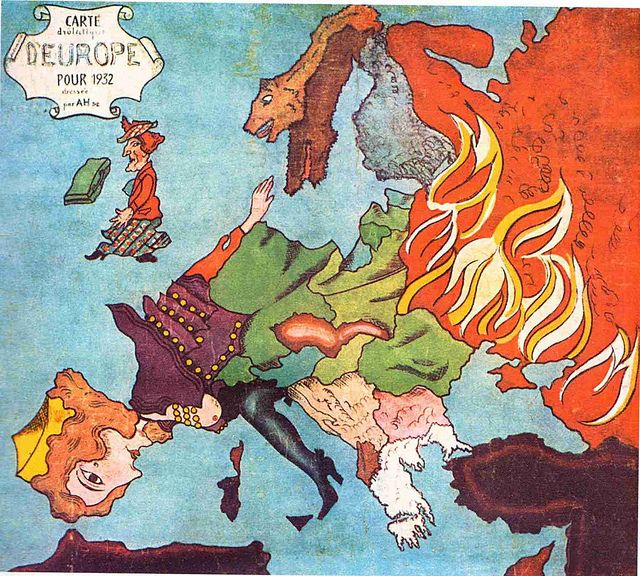 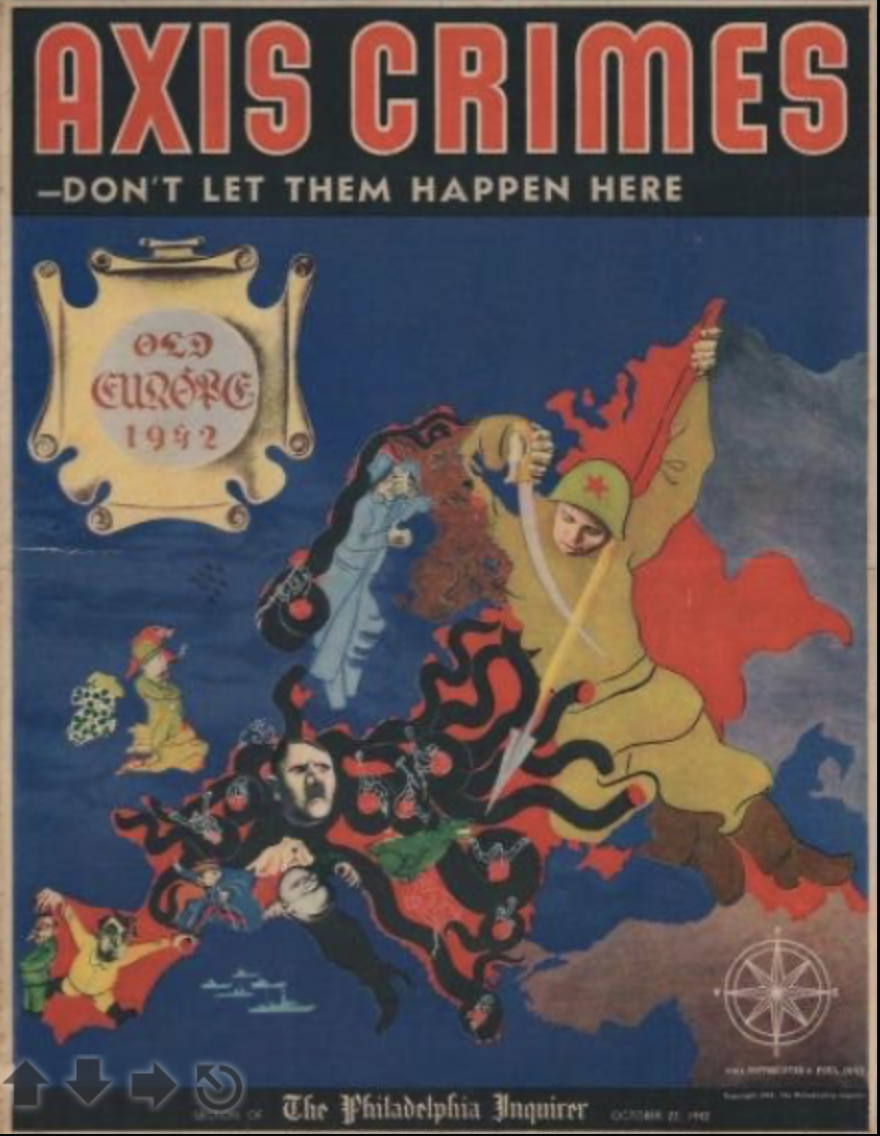 Axis Crimes - Don't Let Them Happen Here. Old Europe 1942. 1942 Hoffmeister and Peel (Pelc) Serio-Comic Map of Europe World War II
Adolf Hoffmeister -Europa, 1932
Adolf Hoffmeister and Antonín Pelc at MoMA in 1943
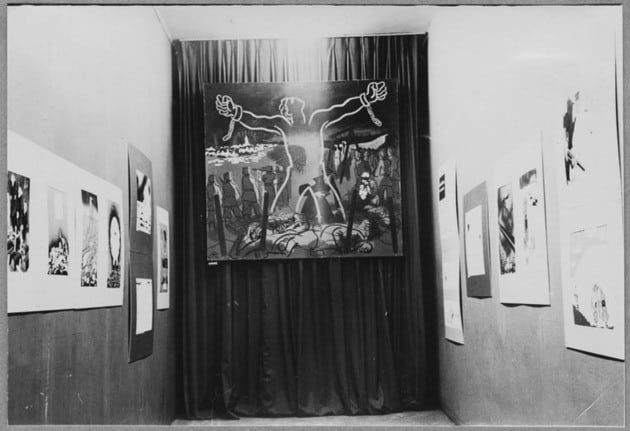 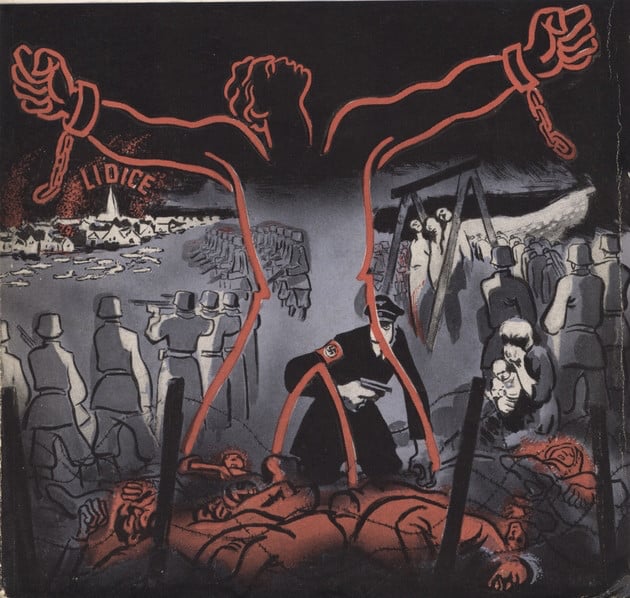 View of the exhibition War Caricatures by Hoffmeister and Peel at The Museum of Modern Art, 1943. The Museum of Modern Art Archives, New York
Antonín Pelc, Lidice, 1943, now missing
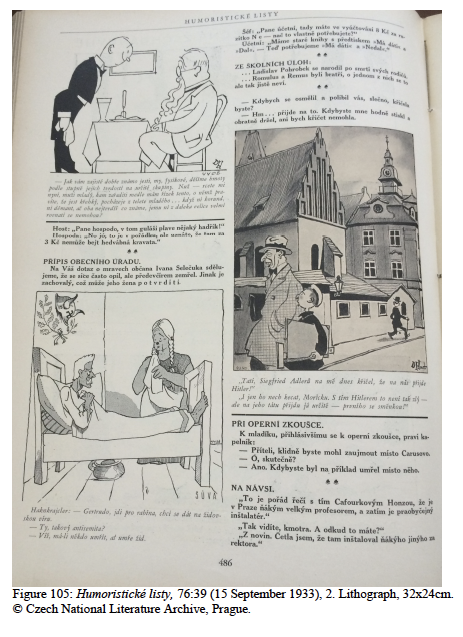 Just “simple entertainment”?
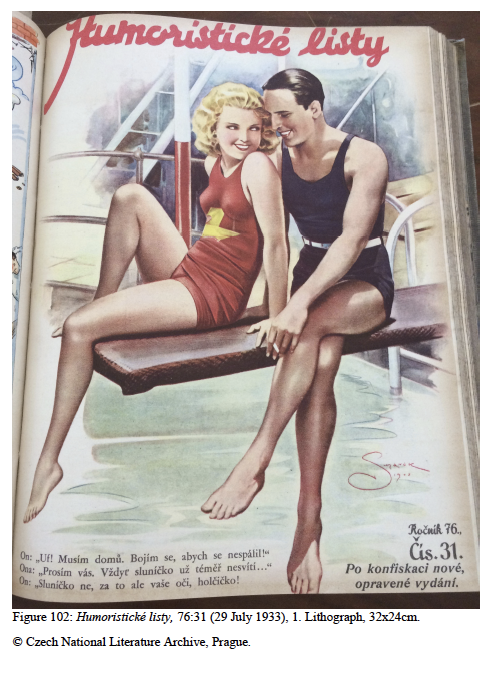 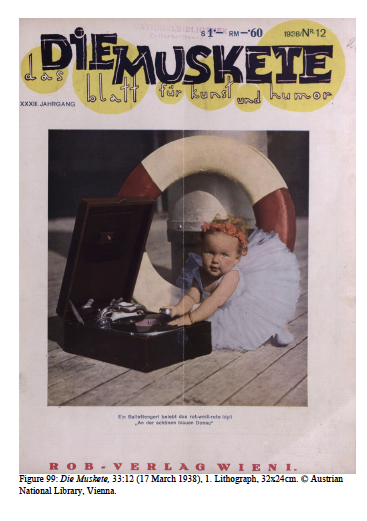 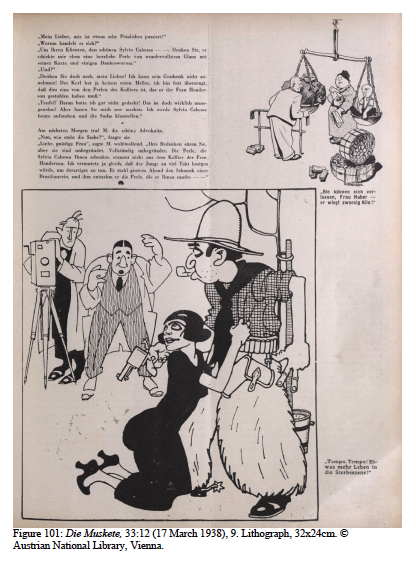 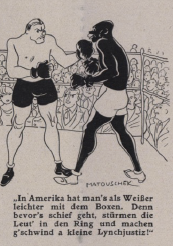 Just “simple entertainment”?
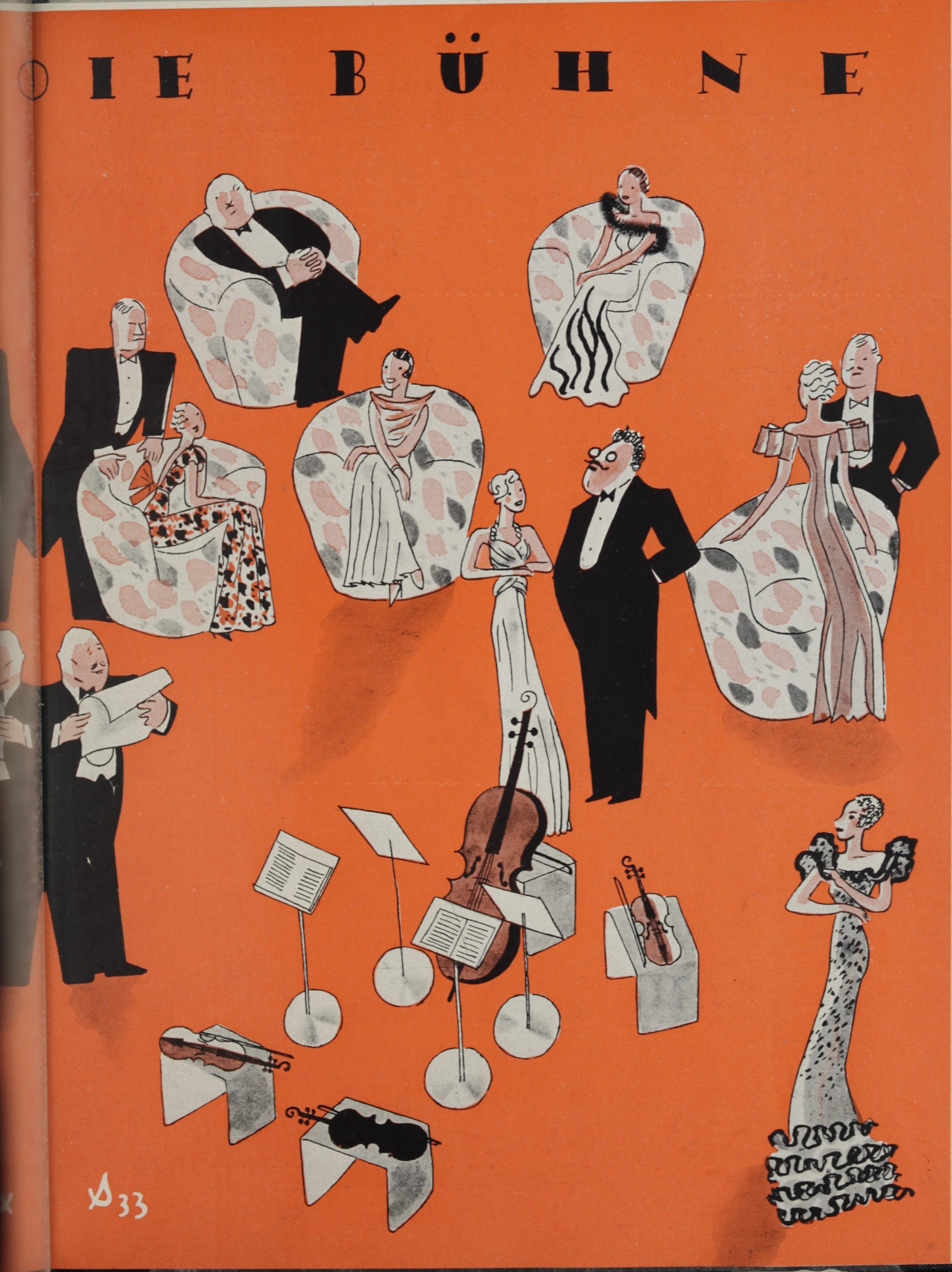 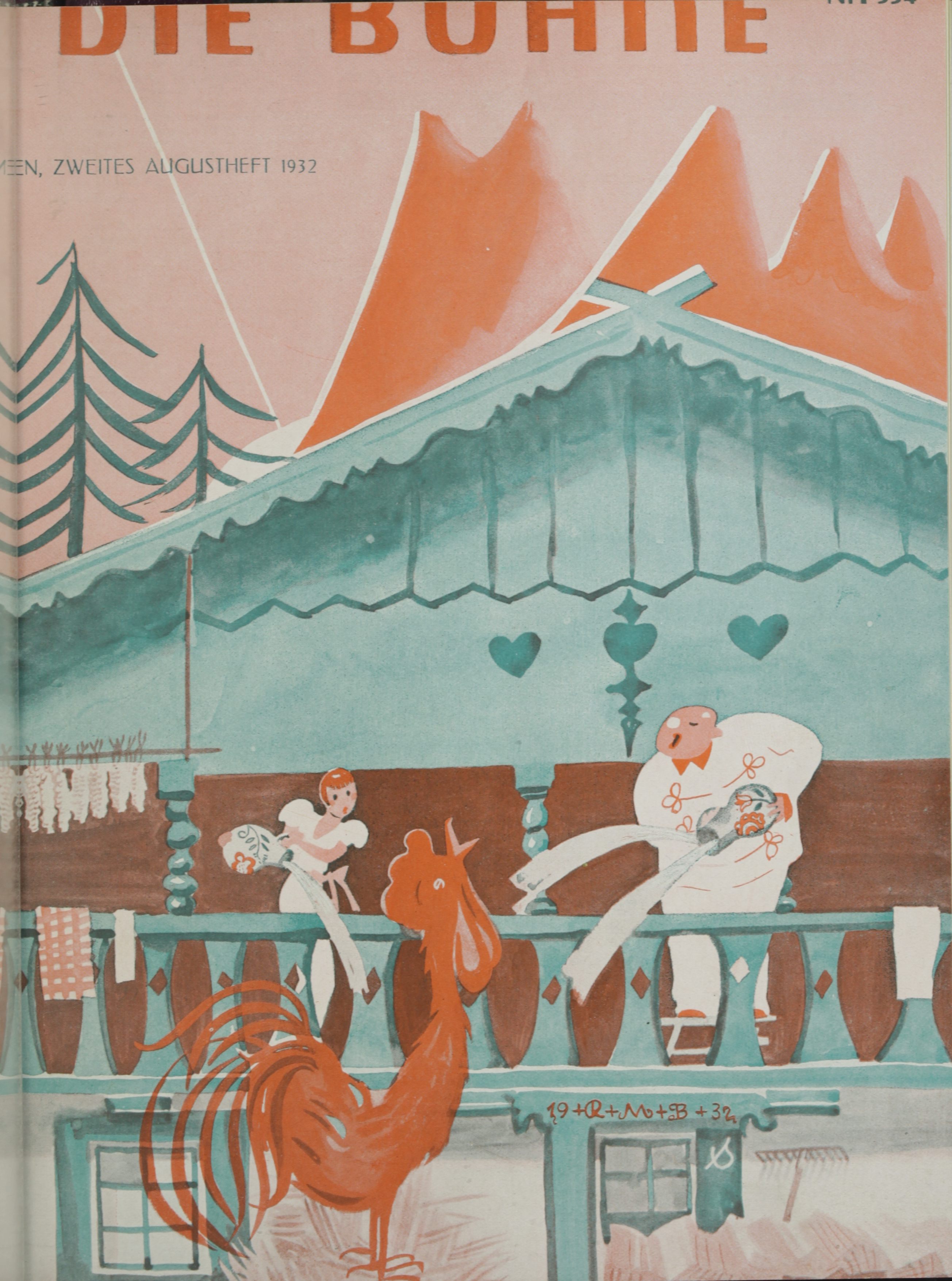 ‘…of all kinds of artwork, that which is most familiar to us is the illustrations in our popular magazines. Most people look at the pictures, even if they do not always take time to read the articles.’ 

Caroline A. Powell, ‘Methods of Magazine Illustration’, The American Woman’s Journal, 7:5
(February 1894), 189.
And where are all the women artists?
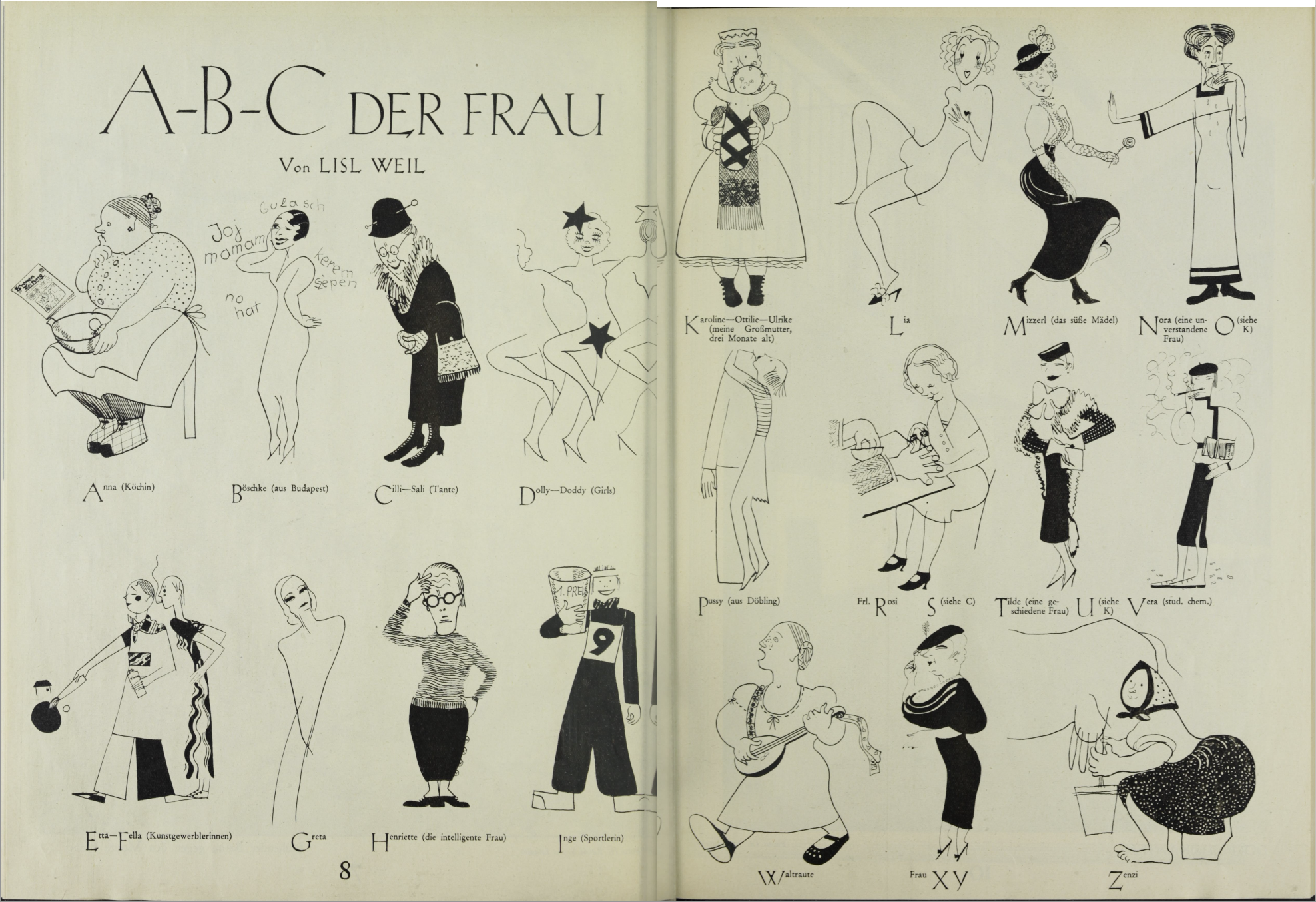 Lisl Weil, “A-B-C der Frau”, Die Bühne 347 (1933), 10-11
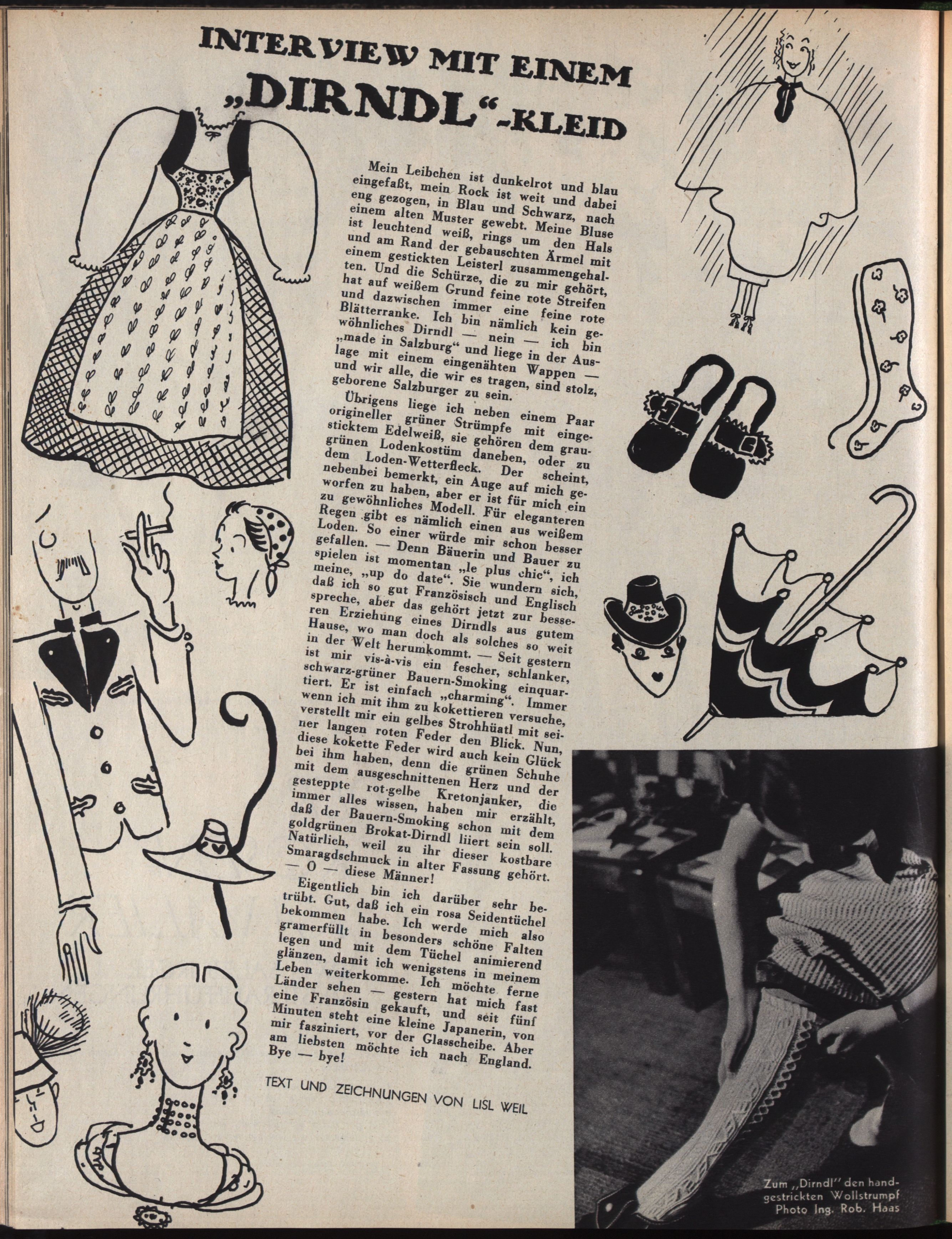 “Interview with a Dirndl dress”
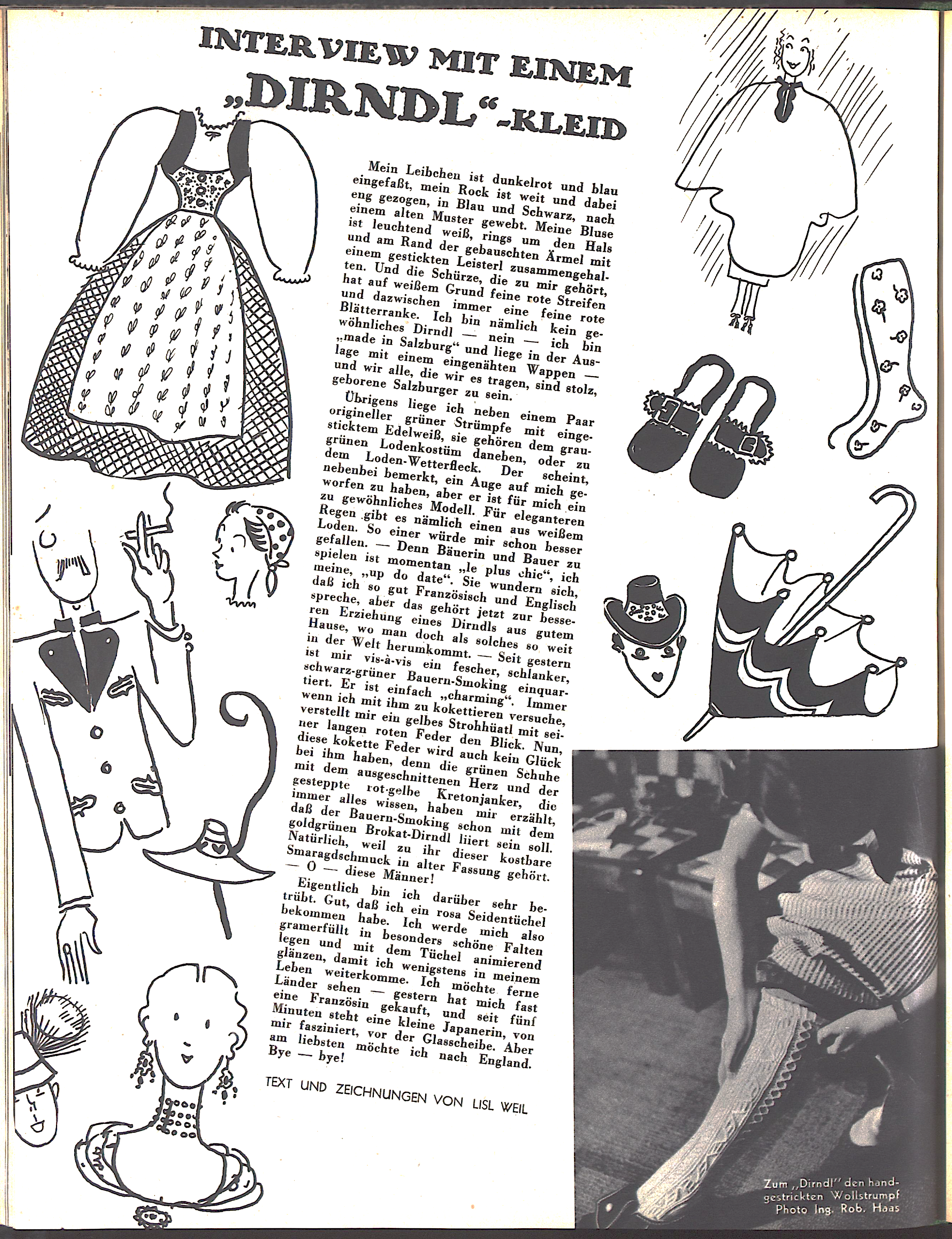 Die Bühne, Heft 453 (1937), 50.
Further reading

Nicholas Sawicki, "The View From Prague: Moderní revue (1894-1925); Volné směry (1896-1949); Umělecký měsíčník (1911-14); Revoluční sborník Devětsil (1922); Život (1922); Disk (1923-5); Pásmo (1924-6); and ReD (1927-31)", in The Oxford Critical and Cultural History of Modernist Magazines, Volume III, Europe 1880-1940, eds. Brooker, Bru, Thacker, and Weikop, Oxford University Press, 2013, pp 1074-1098.

Meghan Forbes, ‘Advertisement as Collaboration in the Central European Avant-Garde Magazines’, post. Notes on art in a global context, https://post.moma.org/advertisement-as-collaboration-in-the-central-european-avant-garde-magazines-2/ 

Anna Pravdová, ‘Parts 1 and 2: Anti-Fascist Caricatures by Adolf Hoffmeister and Antonín Pelc at MoMA in 1943’, post. Notes on art in a global context, https://post.moma.org/part-1-anti-fascist-caricatures-by-adolf-hoffmeister-and-antonin-pelc-at-moma-in-1943/